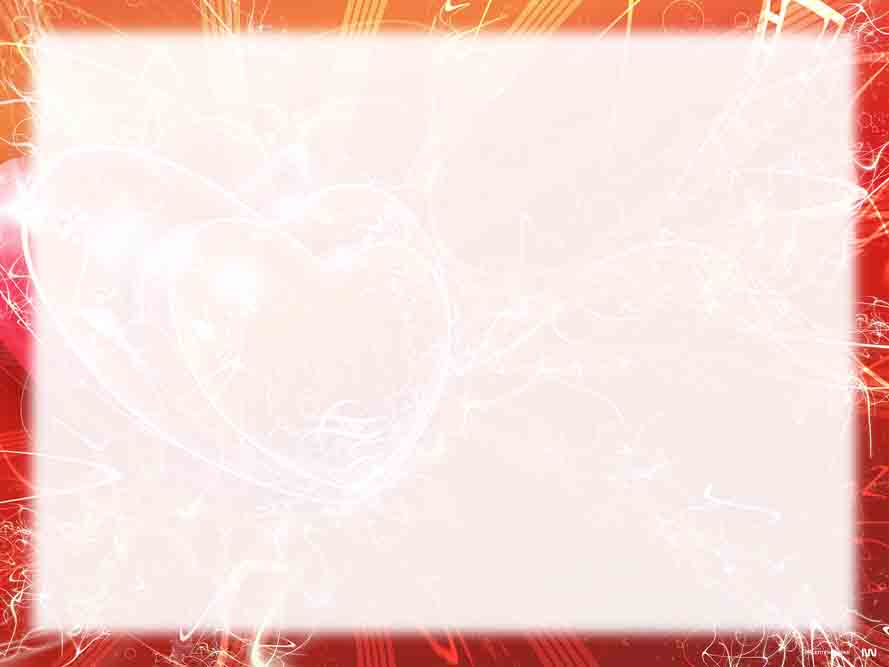 Заседание родительского клуба «Родительская академия»
 
.
Тема: 
«Ответим на вопросы 
вместе»

Подготовили:
Учитель – логопед  Леванова Н. В.
Учитель – логопед  Васина А.А.
Учитель – дефектолог Огороднова Е.В.
Учитель – дефектолог Водопьянова Ю.С.
23.11. 2016г.
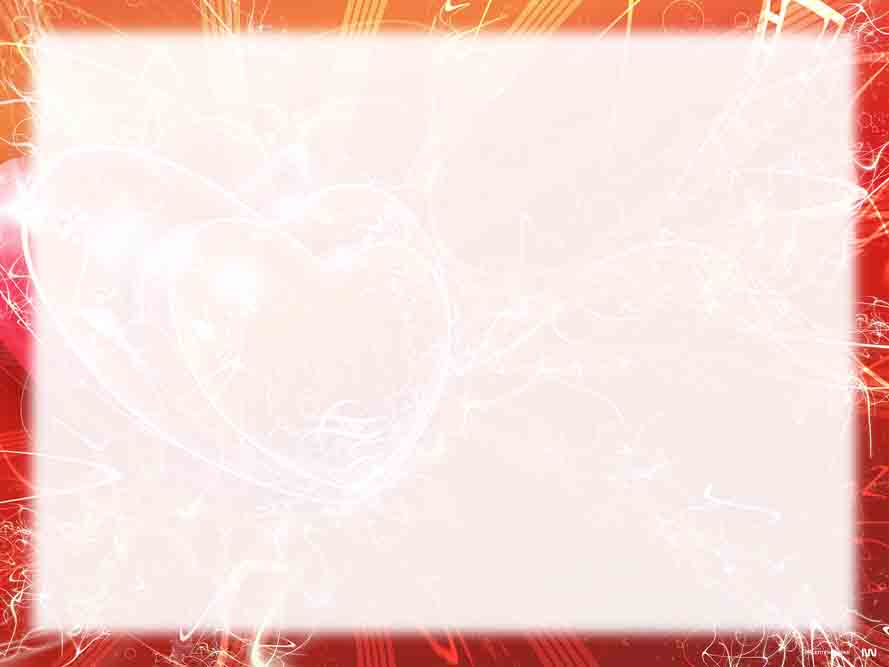 Мы на свет родились,
Чтобы радостно жить,
Чтобы вместе играть,
Чтобы крепко дружить.
Чтоб улыбки друг другу
Дарить и цветы,
Чтоб исполнились в жизни
Все наши мечты.
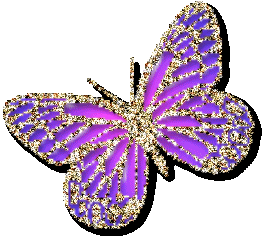 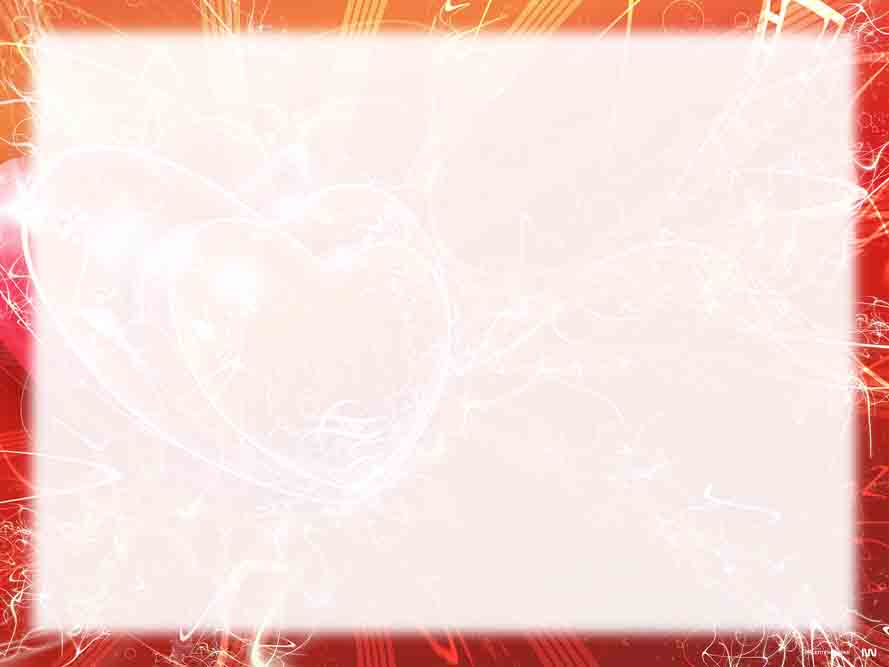 Закроем глазки и скажем волшебные слова:
«Раз, два, три на лужайку попади»
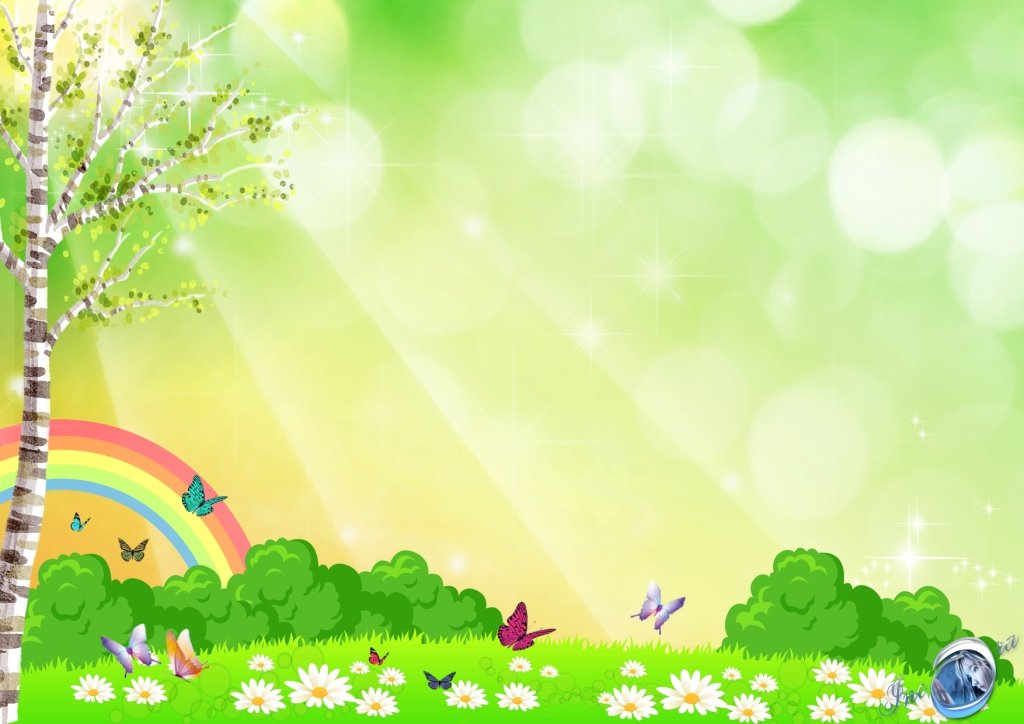 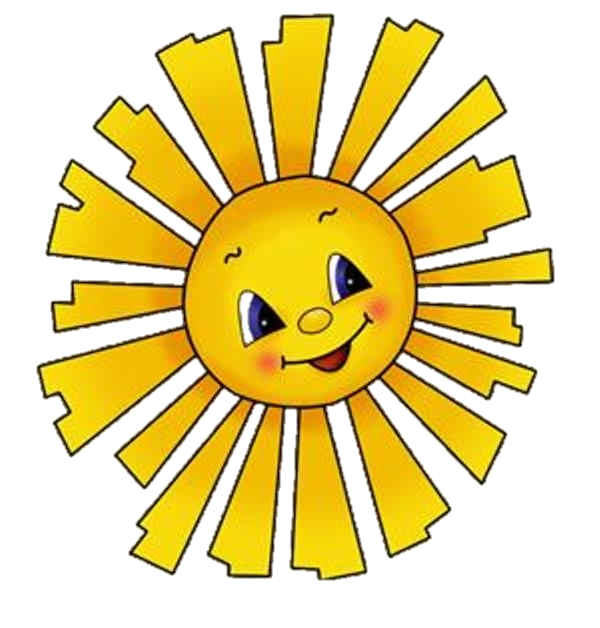 Видеоролик
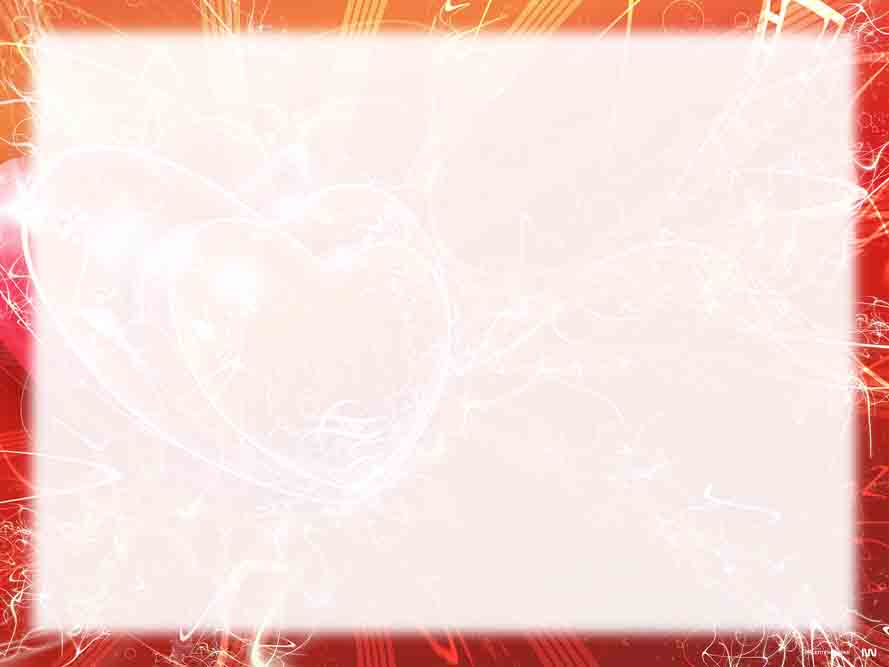 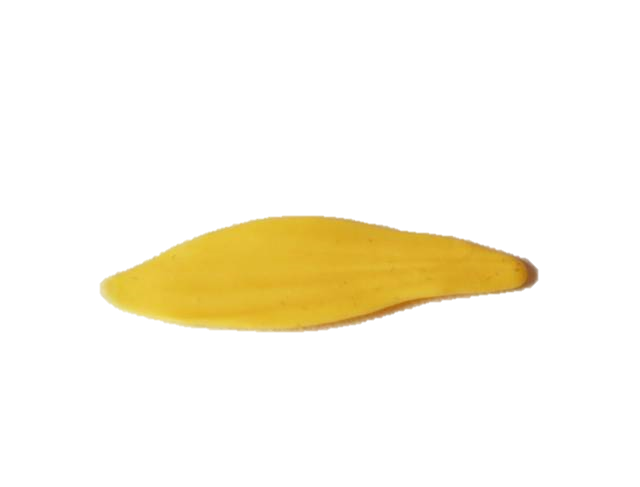 Что делать, если ребёнок
 упрямиться и капризничает?
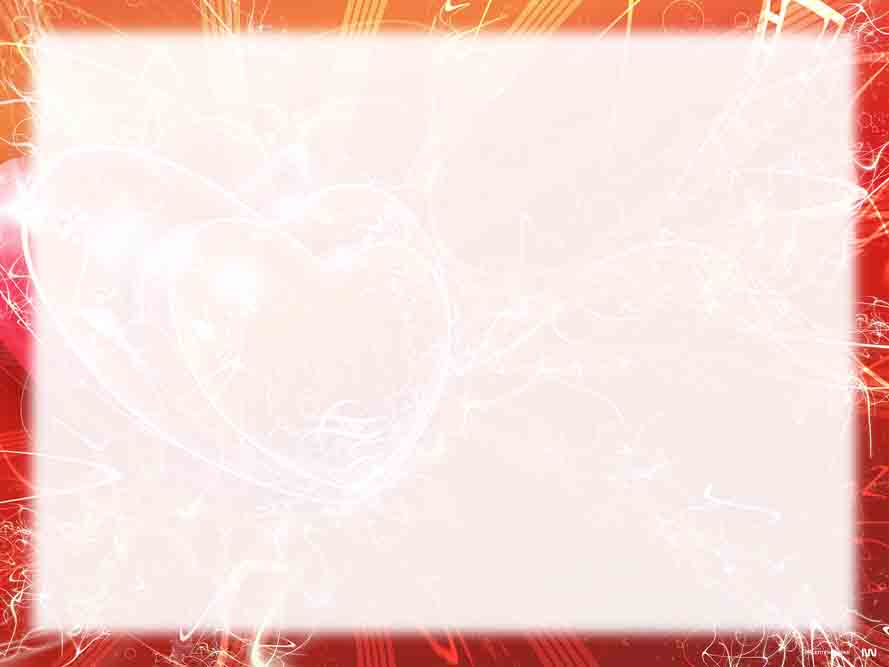 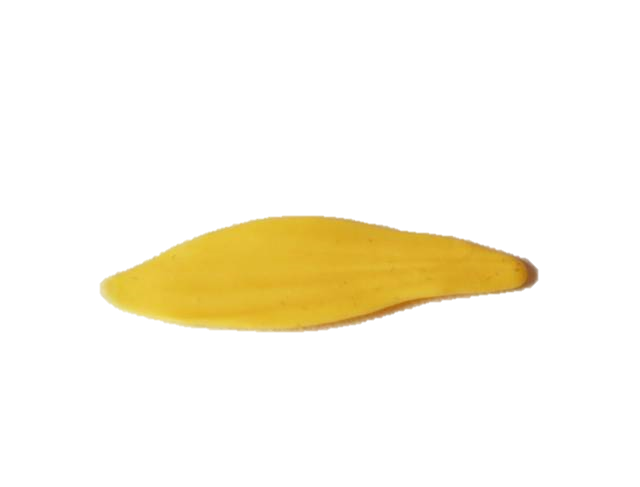 Насколько важна роль родителей 
в коррекционно-развивающем обучении дошкольников?
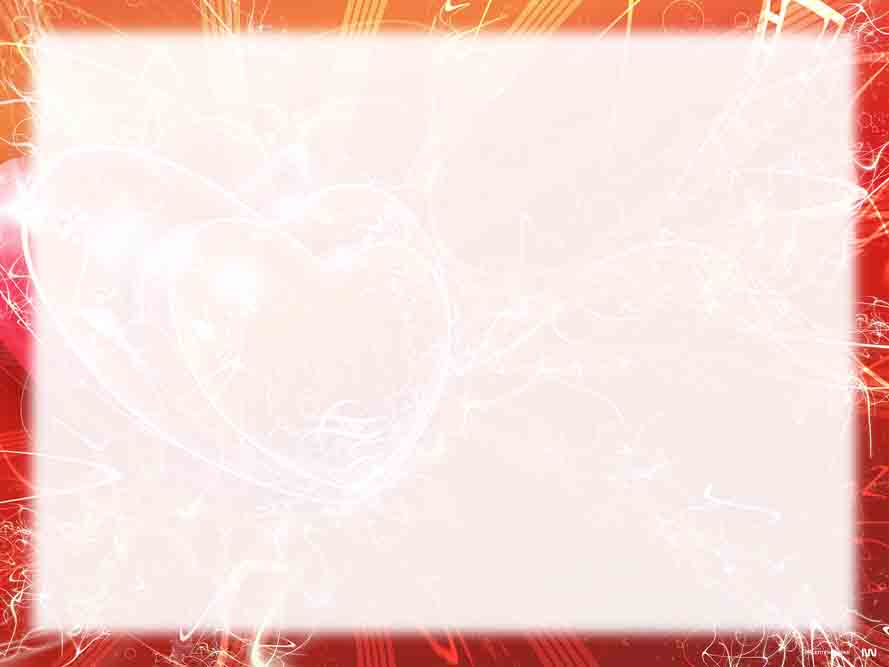 Воспитатели
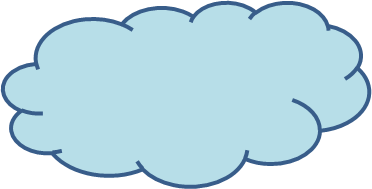 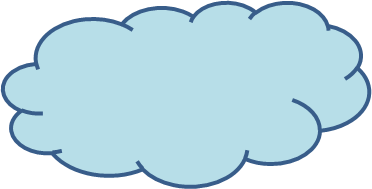 Учитель-логопед
Учитель-дефектолог
РЕБЁНОК
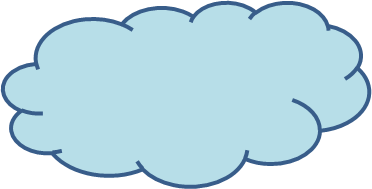 Родители
Психолог
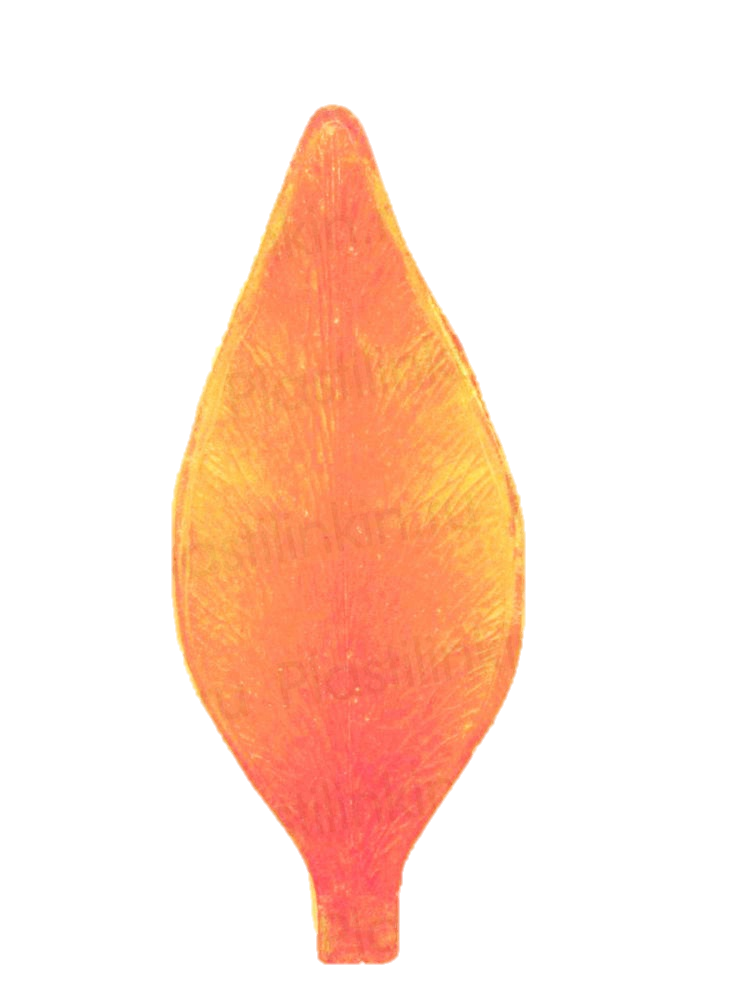 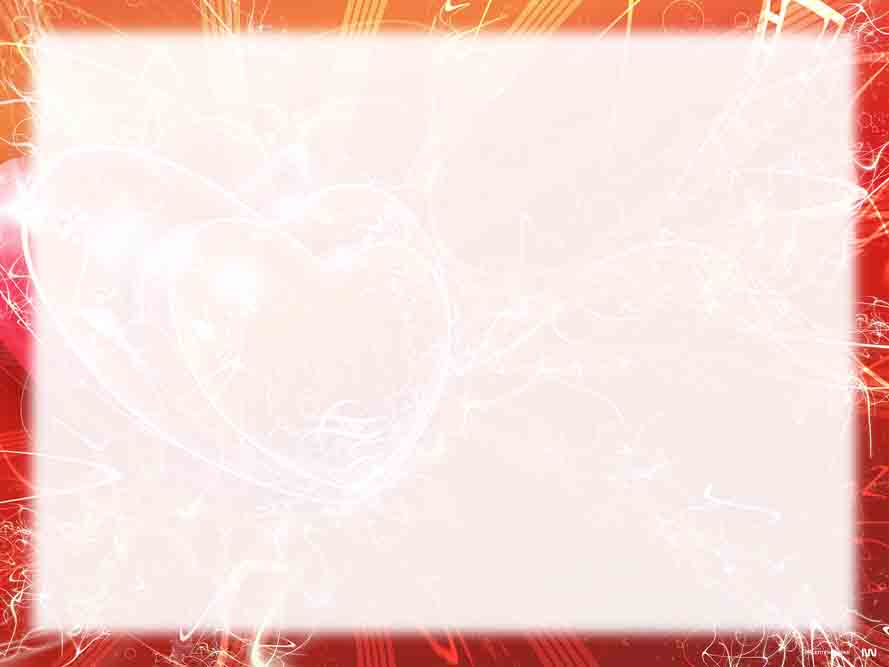 Сколько времени требуется для постановки одного звука?
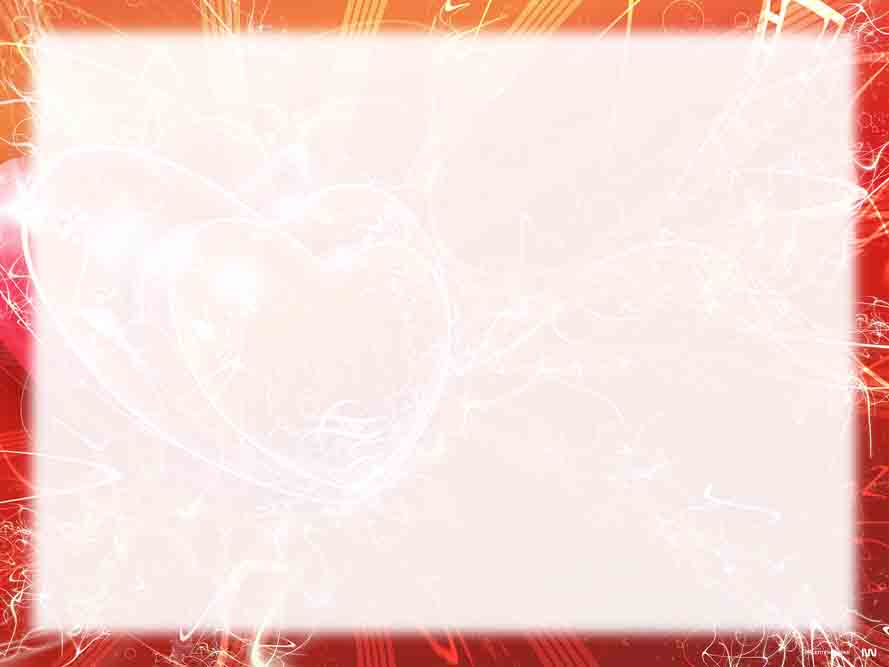 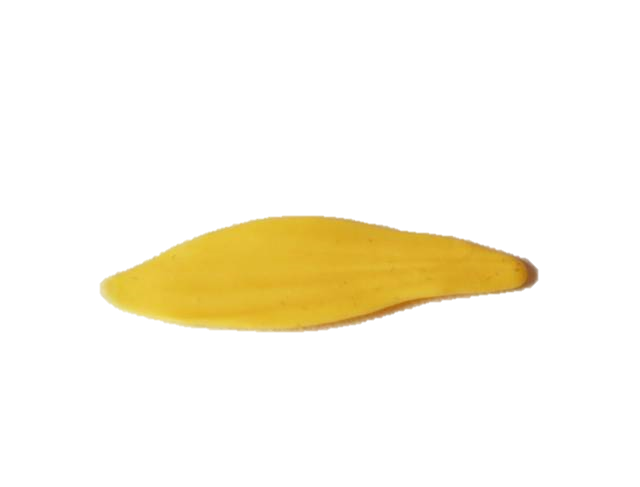 Развитие каких психических процессов наиболее значимо для развития ребёнка (внимание, память, мышление, речь, восприятие, воображение)?
Ощущения, Восприятие
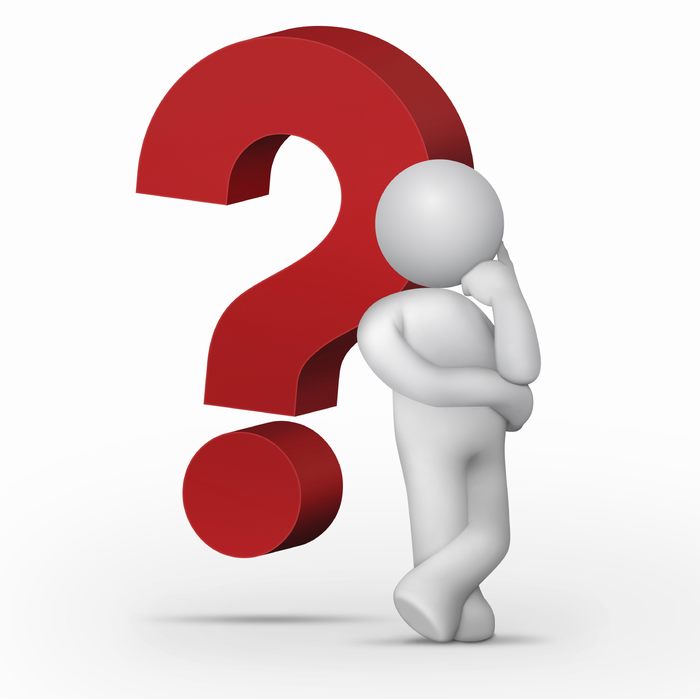 Внимание
Память
Мышление
Воображение
Речь
Восприятие - это отражение в коре головного мозга предметов и явлений, действующих на анализаторы человека.
Внимание - это направленность и сосредоточенность сознания на определённых объектах или деятельности при отвлечении от всего остального.
Китайская притча. «Зачем человеку память?»
«Старый китайский мудрец шёл по заснеженному полю и увидел плачущую женщину.
   — Почему ты плачешь? — спросил он её.
   — Потому что вспомнила прошлое, молодость, былую красоту, ныне поблекшую, мужчин, которых любила. Бог поступил жестоко, даровав людям память. Он, видно, знал, что я буду вспоминать весну моей жизни и плакать.
   Мудрец, уставившись неподвижным взглядом в одну точку, созерцал снежную равнину. А женщина вдруг перестала плакать и спросила:
   — Что ты видишь там?
   — Вижу цветущие розы, — отвечал мудрец. — Бог был великодушен, даровав мне память. Он, видно, знал, что зимой я всегда смогу вспомнить весну и улыбнуться».
Память - это отражение прошлого опыта человека, проявляющееся в запоминании, сохранении и последующем припоминании того, что он воспринимал, делал, чувствовал, о чём думал.
Мышление - это высшая форма отражения мозгом окружающего мира, это наиболее сложный психический познавательный процесс, присущий только человеку.
Воображение - это процесс создания новых образов, таких предметов и явлений, которые никогда не воспринимались человеком ранее.
Речь - это система используемых человеком звуковых сигналов, письменных знаков и символов для представления, переработки, хранения и передачи информации.
Ощущения, Восприятие
Внимание
Память
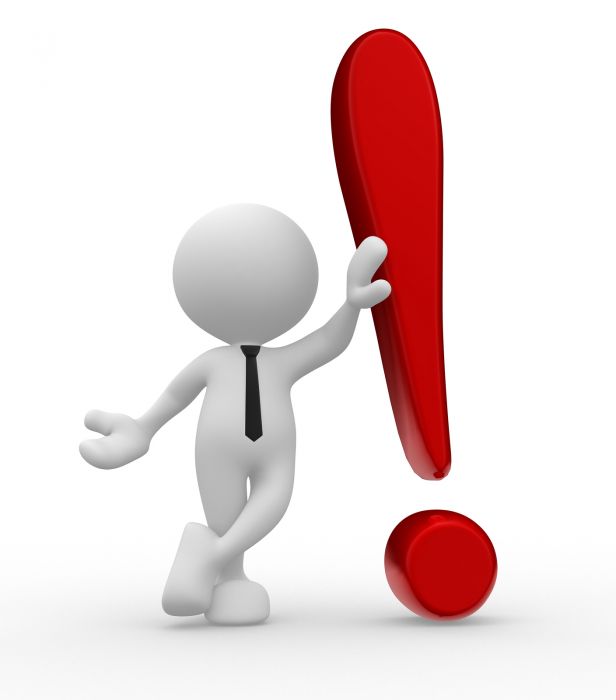 Мышление
Воображение
Речь
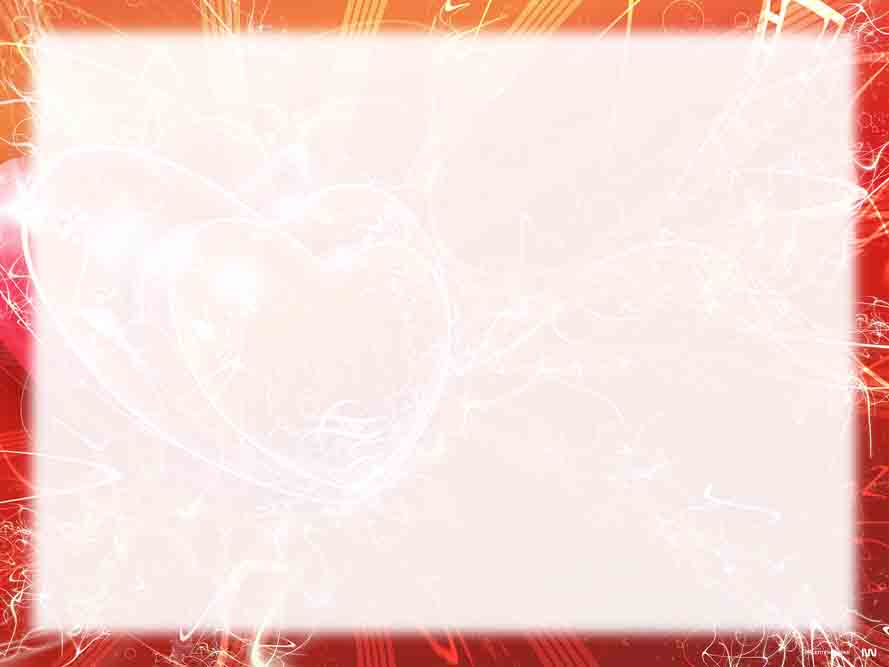 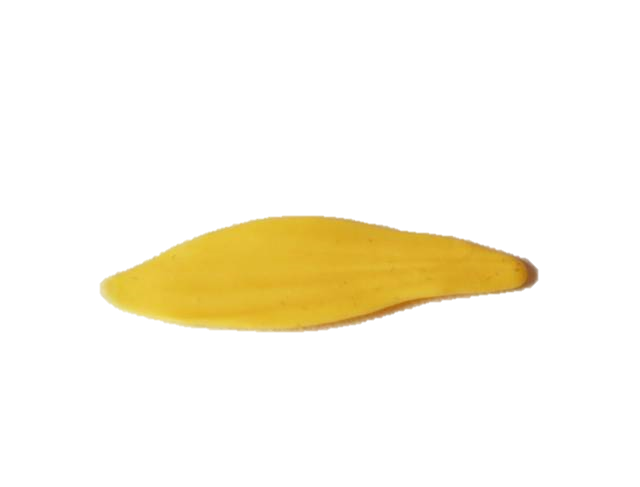 Что делать, если ребёнок переставляет звуки в словах?
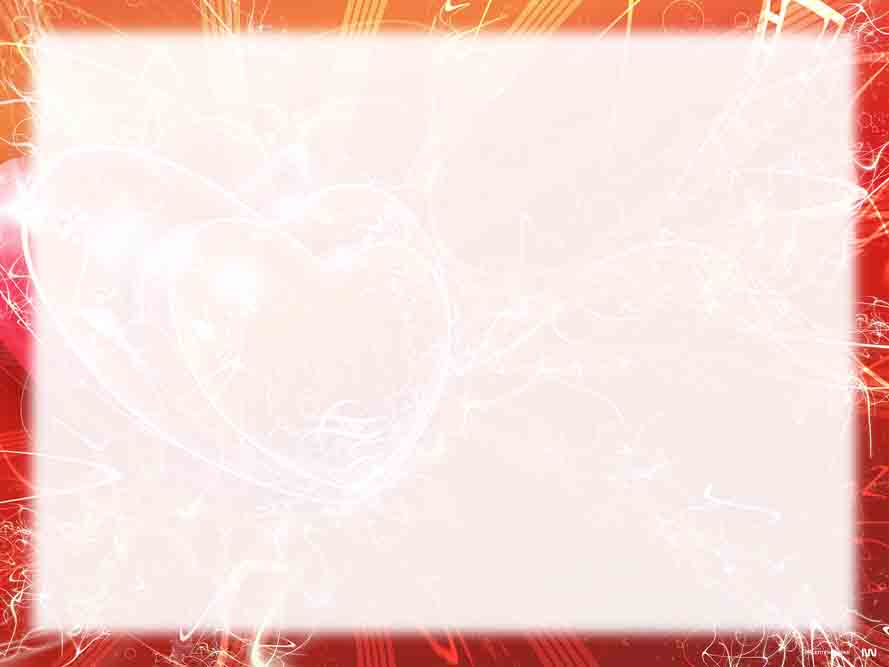 Что такое фонематический слух?

Фонематический слух
 – это способность человека узнавать и различать фонемы в потоке речи. Способность сопоставлять, анализировать, синтезировать и соотносить звуки с их эталонами.
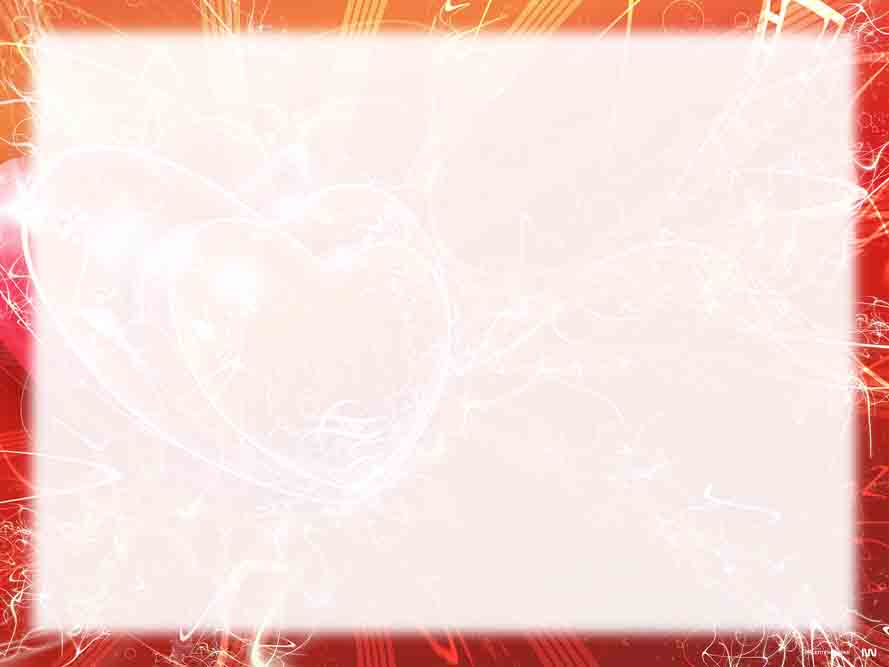 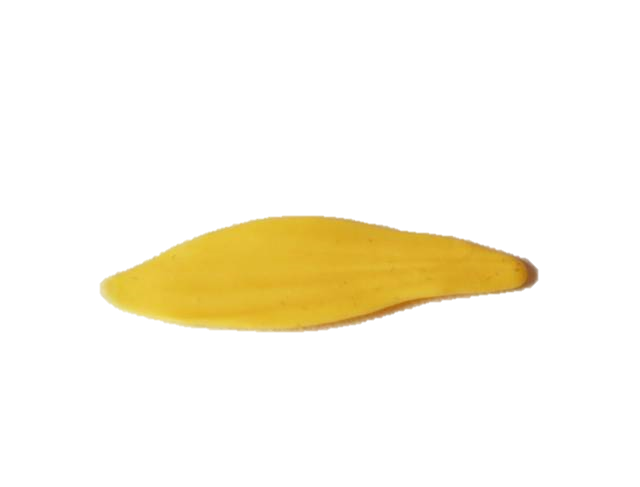 Как  «разговорить»  ребёнка?
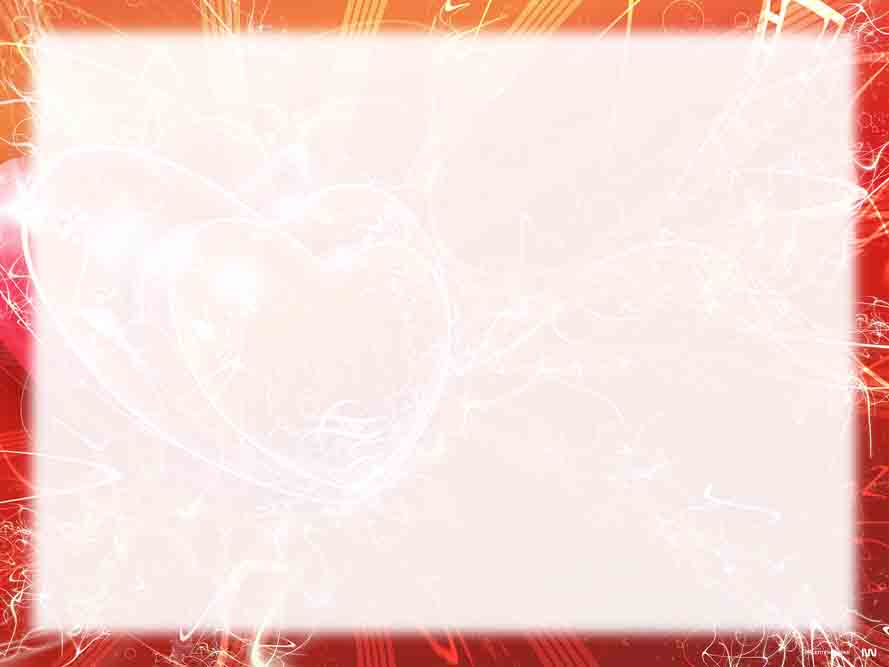 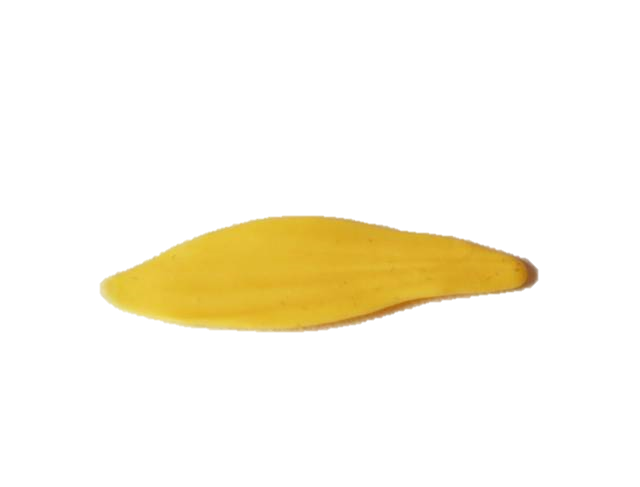 Для Ваших пожеланий
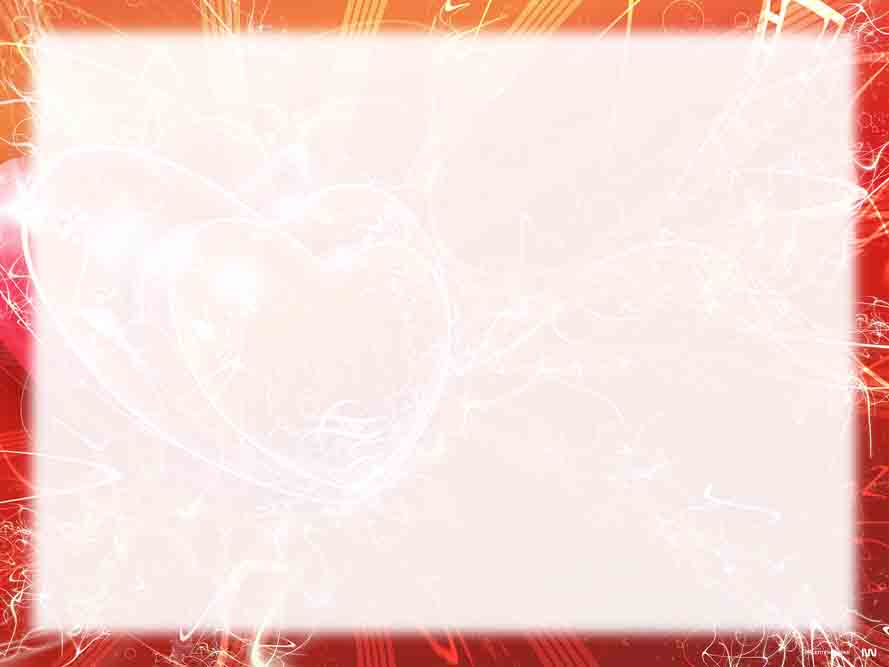 Закроем глазки и скажем волшебные слова:
«Раз, два, три в детский сад попади»
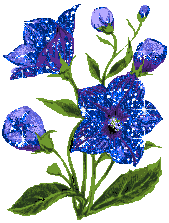 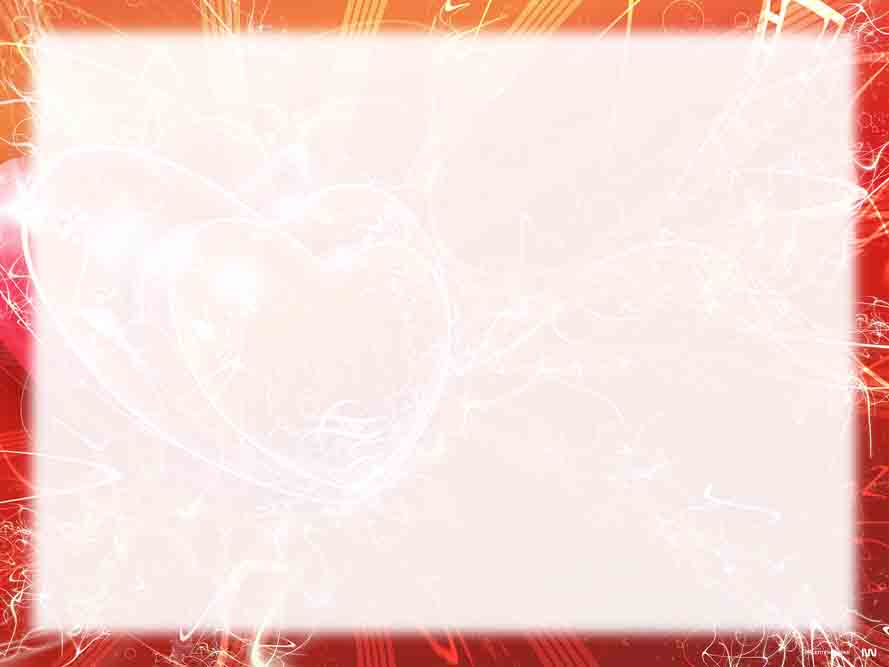 «Дети - это заботы, трудности, крик, шум, бардак. Но когда подходишь к ним спящим, поправляешь одеялко, целуешь в носик, щёчки, и понимаешь, что это самое большое счастье в жизни!»
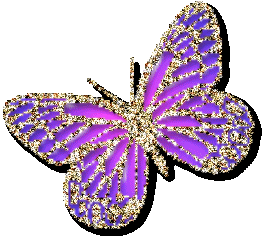 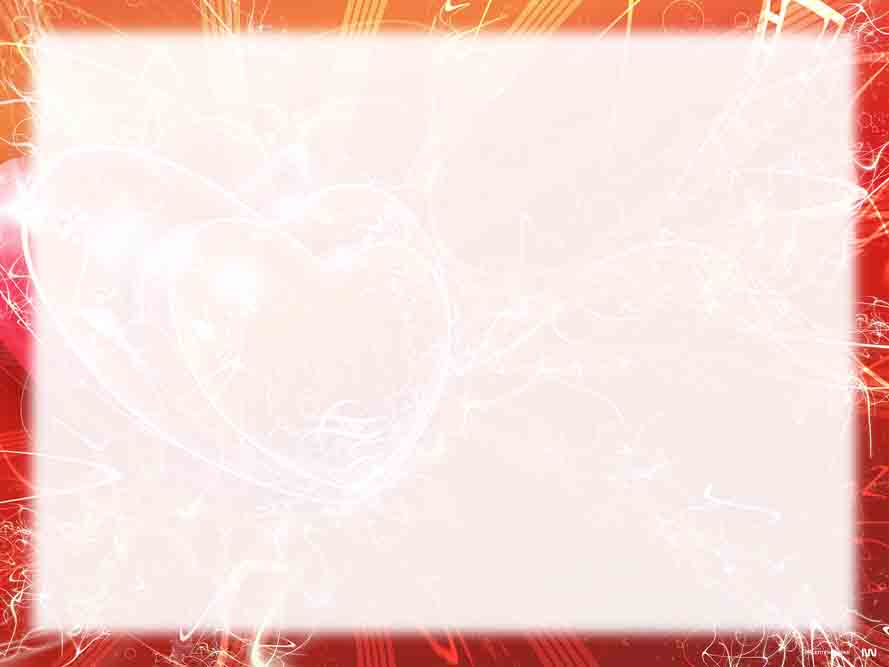 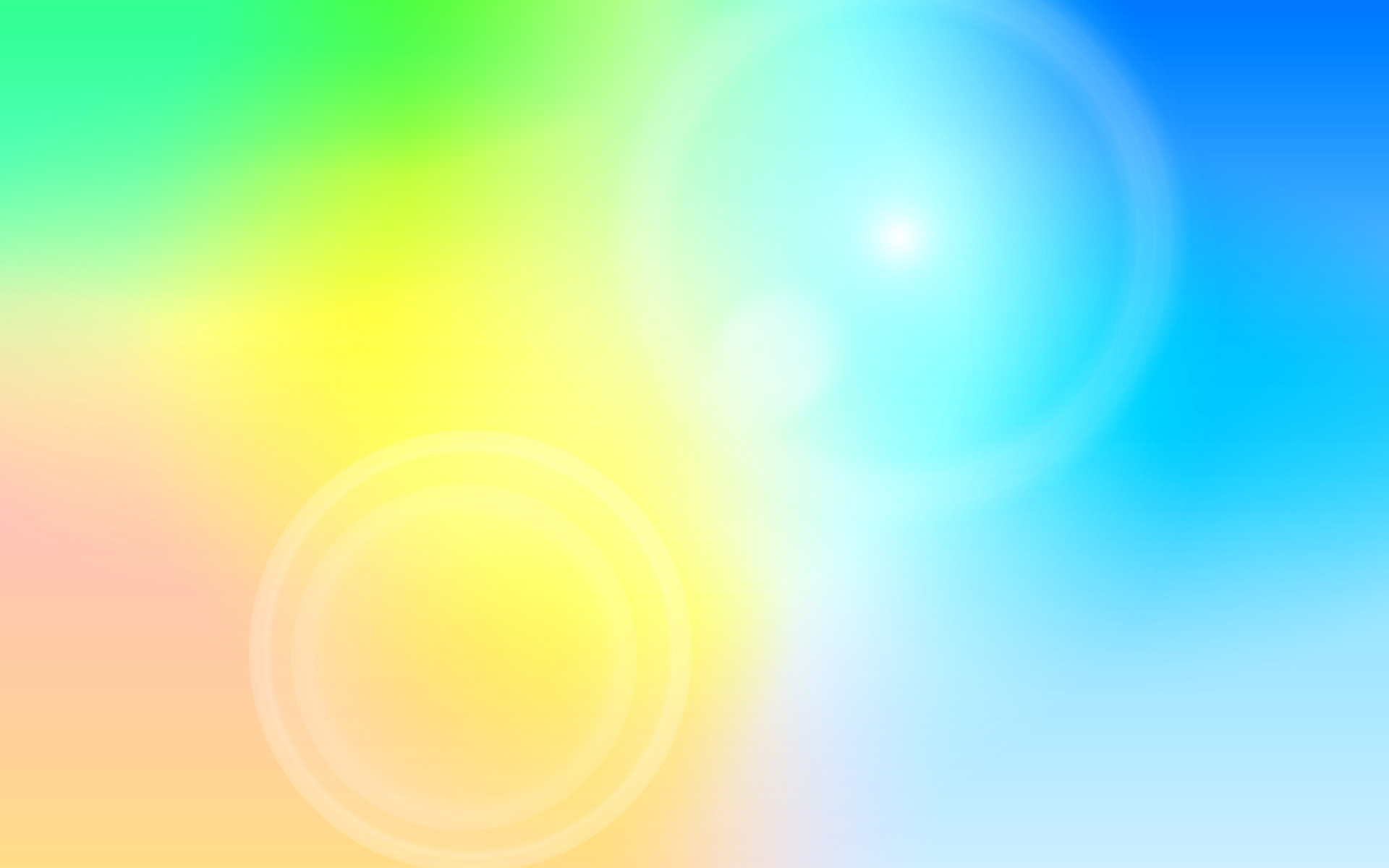 СПАСИБО 
ЗА ВНИМАНИЕ!
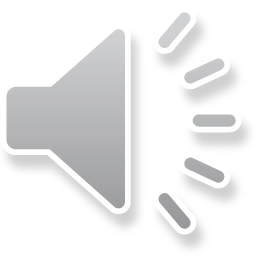